Why You Should Read God’s Word Daily
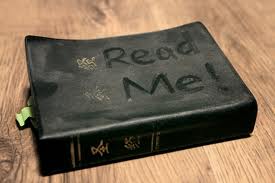 [Speaker Notes: Into our hands the gospel is given.  The Bible.  Time is swiftly passing towards eternity.  How have we used God’s precious moments in the last year?  Shall we reap glory shall we reap tears.  Very few read the bible daily so as to understand the Scriptures.  19% of churchgoers read Bible daily (Christianity Today), many don’t know it. Members of the church of Christ used to be called walking Bibles but not anymore.  Why?  You can’t know the Bible if you don’t read it.  Jesus said, “Have you not read?” expecting his detractors to have read the Scriptures so as to understand (Eph. 5:17).  People destroyed for lack of knowledge (Hosea 4:6)  DBRP is like starting a new diet or exercise program (discipline, self-control, sacrifice, etc.) If we don’t develop the good habit of reading the Bible our minds will be distracted by worldly things which will lead us to conform to this world instead of being transformed by God’s good, acceptable, and perfect will (Rom. 12:2).
Easy to feed your mind on spiritual junk food (social media, entertainment, news media)]
Why You Should Read God’s Word Daily
Guidance to Salvation from Sin through Christ
(Ps. 119:105; 19:7-8; 2 Tim. 3:14-15; Mark 16:15-16)
[Speaker Notes: The Bible is the only document that will produce faith in Christ.  No man, Pope, preacher, pastor, creed book, died for you or can give you salvation.  Listen to what Jesus said from the Bible to have salvation from sin.  The god of this world is blinding the minds of the unbelieving so that they might not see the light of the gospel of the glory of Christ (2 Cor. 4:4).]
Bible Guides You to Salvation from Sin through Christ
“Your word is a lamp to my feet & a light to my path” 
(Ps. 119:105)

“The law of the Lord is perfect, converting the soul;
The testimony of the Lord is sure, making wise the simple;
The statutes of the Lord are right, rejoicing the heart;
The commandment of the Lord is pure, enlightening the
eyes” (Ps. 19:7-8)
Bible Guides You to Salvation from Sin through Christ
Paul told Timothy, 
“Continue in the things you have learned & become  
convinced of, knowing from whom you have learned them, 
& that from childhood you have known the sacred writings 
which are able to give you the wisdom that leads to 
salvation through faith which is in Christ Jesus” 
(2 Tim. 3:14-15)
Bible Guides You to Salvation from Sin through Christ
Jesus said,
“Go into all the world & preach 
the gospel to all creation. 
He who has believed 
& has been baptized 
shall be saved; 
but he who has disbelieved 
shall be condemned”
(Mark 16:15-16)
Why Should You Read God’s Word Daily
Guidance to Salvation from Sin through Christ
(Ps. 119:105; 19:7-8; 2 Tim. 3:14-15; Jn. 8:12)

Overcome every Temptation of Satan 
(Lk. 4:2-4, 10a, 12a; 1 Cor. 10:13; 2 Pet. 2:9)
[Speaker Notes: How did Jesus overcome every temptation of Satan?  Jesus overcame every temptation with Scripture.  If you don’t read God’s word you won’t be prepared to overcome a faceless enemy who is like a roaring lion seeking to devour your soul.]
Bible Helps You Overcome every Temptation of Satan
Jesus overcame every temptation of the devil,
Every time Jesus quoted Scripture in response,
“It is written…
it is written…
it has been said”
(Luke 4:2, 10, 12)
Bible Helps You Overcome every Temptation of Satan
“No temptation has overtaken you 
but such as is common to man; 
& God is faithful, who will not allow 
you to be tempted beyond what you are able, 
but with the temptation will provide the way of escape
also, 
so that you will be able to endure it” 
(1 Cor. 10:13).
[Speaker Notes: Remember that temptations are common to man and that God is not behind any temptation no matter how strong it is and are flesh will tell us without divine revelation that it must be God’s fault if there is a God.  God is faithful and will provide the way of escape so that you endure every single one.]
Bible Helps You Overcome every Temptation of Satan
“The Lord knows how 
to rescue 
the godly 
from temptation, 
& 
to keep the unrighteous 
under punishment 
for the day of judgment” 
(2 Pet. 2:9).
[Speaker Notes: The Lord rescued righteous Lot whose soul was vexed every day by the wickedness of man.  Recall the killing of 2 people at West Freeway Church of Christ last week and now the shooting and killing of Donna Lewis’ niece by her father.  The Lord knew how to rescue Lot from temptation and you also if you are godly.]
Why Should You Read God’s Word Daily
Guidance to Salvation from Sin through Christ
(Ps. 119:105; 19:7-8; 2 Tim. 3:14-15; Jn. 8:12)

Overcome every Temptation of Satan 
(Lk. 4:2-4, 10a, 12a; 1 Cor. 10:13; 2 Pet. 2:9)

Dependable & Trustworthy to Live By
(2 Tim. 3:16; Matt. 4:4; 24:35; 1 Tim. 4:7-10)
The Bible is Dependable and Trustworthy
”All Scripture is inspired by God 
& 
profitable 
for teaching, 
for reproof, 
for correction, 
for training 
in righteousness” 
(2 Tim. 3:16).
[Speaker Notes: Every Scripture is breathed out by God and it is profitable for your soul.  It helps us realize when we are wrong so we can correct it and trains us to do what is right.  It helps us to do the things that are pleasing in God’s sight.]
The Bible is Dependable and Trustworthy
Jesus said,
“Man shall not live 
on bread alone, 
but by every word 
that proceeds 
from 
the mouth of God” 
(Matt. 4:4).
[Speaker Notes: Jesus while he lived on this earth lived by every word of God and demonstrated that it is dependable and trustworthy.]
The Bible is Dependable and Trustworthy
Jesus said,
“Heaven & earth 
shall pass away, 
but My word 
will not pass away” 
(Matt. 24:35).
[Speaker Notes: In God’s providence He has preserved it through the ages and we see that Jesus’ promised has been fulfilled even until this very day that it is dependable and trustworthy His promises can be depended upon for our salvation and deliverance from sin through the word of God.]
The Bible is Dependable and Trustworthy
“Discipline yourself for the purpose of godliness; 
for bodily discipline is only of little profit, 
but godliness is profitable for all things, 
since it holds promise for the present life 
& also for the life to come. 
It is a trustworthy statement deserving full acceptance. 
For it is for this we labor and strive, because we have fixed
our hope on the living God, who is the Savior of all men,
especially of believers” (1 Tim. 4:7-10).
[Speaker Notes: The apostle Paul depended on it.  It is worth the discipline, effort, and energy to live a godly life and the only way you can do that is the word of God.  ;]
Why Should You Read God’s Word Daily
Guidance to Salvation from Sin through Christ
(Ps. 119:105; 19:7-8; 2 Tim. 3:14-15; Jn. 8:12)

Overcome every Temptation of Satan 
(Lk. 4:2-4, 10a, 12a; 1 Cor. 10:13; 2 Pet. 2:9)

Dependable & Trustworthy to Live By
(2 Tim. 3:16; Matt. 4:4; 24:35; 1 Tim. 4:7-10)

Sanctified to Serve Him with a Steadfast Heart 
(Jn. 17:17; 2 Tim. 2:21; 3:17; 1 Cor. 15:58)
Bible will Sanctify You to Serve Him & be Steadfast
Jesus said, “Sanctify them in the truth, Your word is truth”
(John 17:17)

“If anyone cleanses himself from these things, he will be a
vessel for honor, sanctified, useful to the Master, 
prepared for every good work” (2 Tim. 2:21).

The Scriptures are given “so that the man of God may be
complete, thoroughly equipped for every good work”
(2 Tim. 3:17)
[Speaker Notes: The Scriptures will make you holy and God can use you in His service if you have cleansed yourself by the power of His blood.]
Bible will Sanctify You to Serve Him & be Steadfast
“Be steadfast, 
immovable, 
always abounding in 
the work of the Lord 
knowing that your labor 
is not in vain 
in the Lord”
(1 Cor. 15:58)
[Speaker Notes: We can be steadfast and confident in doing His will that whatever we do in the Lord’s service will not be in vain.]
Why Should You Read God’s Word Daily
Warnings will keep you from harm 
(Ps. 19:11; Heb. 2:1-4; Phil. 3:1-2)
Warnings from the Bible will Keep You from Harm
“Moreover, by them 
(Your law) 
Your servant 
is warned;
In keeping them 
there is great reward” 
(Ps. 19:11)
[Speaker Notes: We need warnings from God’s word to help keep our soul safe from sin and give us a great reward.]
Warnings from the Bible will Keep You from Harm
“For this reason we must pay much closer attention to 
what we have heard, so that we do not drift away from it. 
For if the word spoken through angels proved unalterable, 
& every transgression & disobedience received a just 
penalty, how will we escape if we neglect so great a 
salvation?  After it was at the first spoken through the
Lord, it was confirmed to us by those who heard, 
God also testifying with them, both by signs & wonders
& by various miracles & by gifts of the Holy Spirit 
according to His own will” (Heb. 2:1-4).
[Speaker Notes: It is easy to neglect the most important things in our lives (reading, studying, meditating on God’s word) and How will we escape God’s judgment if we neglect so great a salvation.  Miracles, wonders, and signs confirm that it is true.  We can just drift away with the tide of sin & become worldly if we give the more earnest heed to the things we have heard.]
Warnings from the Bible will Keep You from Harm
“Finally, my brethren, rejoice in the Lord. 
To write the same things 
again is no trouble to me, 
& it is a safeguard for you.  
Beware of the dogs, 
Beware of the evil workers, 
beware of the false circumcision” 
(Phil. 3:1-2)
[Speaker Notes: Satan is going to be able to use false teachers who appear to be righteous to deceive you if you don’t want to read the word of God.  It is no trouble for me to repeat the warnings from God’s word about false teachers but it is to the worldly or fleshly minded person who wants his ears tickled that he can be saved without any effort, faith only, once saved always saved,]
Why Should You Read God’s Word Daily
Warnings will keep you from harm 
(Ps. 19:11; Heb. 2:1-4; Phil. 3:1-2)

Optimistic even while Suffering 
(Rom. 15:4; Phil. 4:4-9; Heb. 4:14-16)
[Speaker Notes: Reading God’s word will help you remain optimistic even when you are discouraged, depressed, and exhausted when you have terminal cancer, incurable disease, condition which appears to be hopeless, Eccl. 11:8 Many days of darkness but you can rejoice in them all.  God’s word gives you the hope to carry on.]
Bible will Help You Remain Optimistic in Suffering
“Whatever was written in earlier times 
was written for our instruction, 
so that through 
perseverance 
& 
the encouragement 
of the Scriptures 
we might have hope”
(Rom. 15:4)
[Speaker Notes: We see all the examples of the faithful who persevered through their tribulations and trials like Abraham, Isaac, Jacob, Joseph, Moses, Joshua, Daniel, Isaiah, Jeremiah, Exekiel and those in the hall of faith as recorded for us in Hebrews 11.  They were written so that we might have hope.  We read about them in the Scriptures and learn from their example and are encouraged by their faith and can imitate their faith in the Lord!]
Bible will Help You Remain Optimistic in Suffering
“Rejoice in the Lord always; again I will say, rejoice! 
Let your gentle spirit be known to all men. 
The Lord is near. 
Be anxious for nothing, 
but in everything by prayer & supplication with 
thanksgiving let your requests be made known to God. 
And the peace of God, which surpasses all comprehension,
will guard your hearts & your minds in Christ Jesus…
[Speaker Notes: We don’t have to worry about anything because the Lord is near.  The Bible tells us that we can pray to our our Heavenly Father and He has promised peace to help keep you in the right relationship in Christ Jesus so that you can maintain your faith and keep your mind focused on the right things.]
Bible will Help You Remain Optimistic in Suffering
…Finally, brethren, whatever is true, 
whatever is honorable, 
whatever is right, 
whatever is pure, 
whatever is lovely, 
whatever is of good repute, if there is any excellence 
& if anything worthy of praise, dwell on these things. 
The things you have learned & received & heard & seen in
me, practice these things, & the God of peace will be with you” (Phil. 4:4-9).
[Speaker Notes: If you will allow your mind dwell on these things from the Scriptures you will be much less likely to moan, whine & complain when things are going right in your world.  We have learned and received and heard and seen many good examples from the apostle Paul who remained optimistic and joyful even while he was suffering in prison for preaching the gospel or being stoned, beaten, or starving, and the concern he had for all the churches.  He was able to endure because of the Scriptures.]
Bible will Help You Remain Optimistic in Suffering
“Since we have a great high priest who has passed 
through the heavens, Jesus the Son of God, 
let us hold fast our confession. 
For we do not have a high priest 
who cannot sympathize with our weaknesses, 
but One who has been tempted in all things as we are, 
yet without sin.  
Therefore let us draw near with confidence to the throne of 
grace, so that we may receive mercy & find grace to help          
in time of need” (Heb. 4:14-16).
[Speaker Notes: We have a great high priest in heaven who can sympathize with all of our weaknesses. He knows what it is like and yet He never sinned.  We can always go boldly to the throne of grace to receive grace and mercy to help us wheneve we are in need of help.  This is how we can remain optimistic even when we are suffering through the greatest calamity.  Are you optimistic or pessimistic?]
Why Should You Read God’s Word Daily
Warnings will keep you from harm 
(Ps. 19:11; Heb. 2:1-4; Phil. 3:1-2)

Optimistic even while Suffering 
(Rom. 15:4; Phil. 4:4-9; Heb. 4:14-16)

Reward of Eternal Life 
(Jn. 12:49-50; 6:68; Acts 20:32; Heb. 5:9)
[Speaker Notes: Everyone wants some kind of reward for what they are doing.  Jesus promised a reward for serving Him.]
The Bible Reveals the Reward of Eternal Life
Jesus said, “I did not speak on My own initiative, but the 
Father Himself who sent Me has given Me a commandment 
as to what to say and what to speak. I know that His 
commandment is eternal life; therefore the things I speak, 
I speak just as the Father has told Me” (Jn. 12:49-50).

Peter said in response to Jesus question if they would also
leave like the other disciples did, “To whom shall we go, 
You have the words of eternal life” (Jn. 6:68).
[Speaker Notes: Jesus spoke exactly what the Father told him to speak for eternal life.  We can speak forth His word even if every Christian were to walk away from Him when things get difficult, like a split in the congregation, elders, deacons, or preacher become factious, or are introducing error or suggesting something that would lead to division.  (MDR, mechanical instruments of music, kitchen, colleges in budget, using funds for unscriptural things, or those who would teach us that you can’t depend on every word of God, fellowship with false teachers is OK, determine fellowship by their honesty & sincerity, you don’t have to obey God’s word to be saved, CEI is outdated).]
The Bible Reveals the Reward of Eternal Life
The apostle Paul said,
“I commend you to God and to the word of His grace,
which is able to build you up & to give you the 
inheritance among all those who are sanctified”
(Acts 20:32).
“…having been perfected, He (Jesus) 
became the author of eternal salvation 
to all who obey Him” (Heb. 5:9).
[Speaker Notes: The apostle Paul warned the Ephesian elders about all the bad things that were going to happen but he commened them to God and the word of His grace.  It will give you the reward of eternal life.]
Why Should You Read God’s Word Daily
Warnings will keep you from harm 
(Ps. 19:11; Heb. 2:1-4; Phil. 3:1-2)

Optimistic even while Suffering 
(Rom. 15:4; Phil. 4:4-9; Heb. 4:14-16)

Reward of Eternal Life 
(Jn. 12:49-50; 6:68; Acts 20:32; Heb. 5:9)

Demonstration of Your Response to His Love 
(Rom. 5:8-9; 8:35-39; 1 Cor. 13:8; 1 Jn. 2:3-5a; 4:19)
[Speaker Notes: How are you responding to His love for you?  If you say you love Jesus is it demonstrated by reading His word, obeying His will?  Likely when we were dating we wrote letters to our beloved and couldn’t wait to read the cards with great joy and anticipation.  The Bible is not strictly a love letter where we ignore the warnings & admonitions like the New Hermeneutic but it is written out of love which is demonstrated to all of us.]
God’s Love for You should Motivate You to Obey Him
“God demonstrates His own love toward us, 
in that while we were still sinners, 
Christ died for us. 
Much more then, having now been 
justified by His blood, 
we shall be saved 
from wrath 
through Him”
(Rom. 5:8-9).
[Speaker Notes: While we were still sinners Christ died for you and me.  We can saved from God’s wrath only through His precious blood.]
God’s Love for You should Motivate You to Obey Him
“Who shall separate us from the love of Christ? 
Shall tribulation, or distress, 
or persecution, or famine, 
or nakedness, or peril, or sword? 
As it is written:
“For Your sake we are killed all day long;
We are accounted as sheep for the slaughter.”
Yet in all these things we are more than conquerors 
through Him who loved us….
[Speaker Notes: For those who are suffering tribulation, distress, persecution, famine, nakedness, peril or sword for the cause of Christ we are more than conquerors through Him who loved us but if we are not suffering for the cause of Christ this passage is not for us.  That doesn’t mean that we are all going to suffer martyrdom for the cause of Christ but the Bible does show that we will suffer persecution if we desire to live godly in Christ Jesus (2 Tim. 3:12).]
God’s Love for You should Motivate You to Obey Him
…for I am persuaded that 
neither death nor life, 
nor angels nor principalities nor powers, 
nor things present nor things to come, 
 nor height nor depth, nor any other created thing, 
shall be able to separate us from the love of God 
which is in Christ Jesus our Lord” (Rom. 8:35-39).

Love…never fails (1 Cor. 13:8a)
[Speaker Notes: Ultimately love never fails and that should motivate you to read, study, meditate, and obey the word!  Will you respond to that love in obedience this morning and everyday of your life in the DBRP?  Obey the gospel, think about how much He loves you and died for you and the home in heaven!  The only alternative is the devil’s way which leads to eternal condemnation in hell.]
God’s Love for You should Motivate You to Obey Him
“By this we know that we have come to know Him, 
if we keep His commandments. 
The one who says, “I have come to know Him,” & does not
keep His commandments is a liar & the truth is not in him; 
but whoever keeps His word, in him the love of God has 
truly been perfected. By this we know that we are in Him” 
(1 John 2:3-5).

“We love Him because He first loved us” (1 John 4:19).